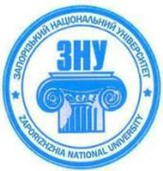 Презентація
навчальної дисципліни
Основи інфомедійної грамотності та критичного мислення
ОПИС КУРСУ
Дисципліна «Основи інфомедійної грамотності та критичного мислення» розрахована на магістрантів 1 року навчання спеціальності 035 «Філологія» спеціалізації 035.41 «Германські мови та літератури (переклад включно), перша – англійська» освітньо-професійної програми «Мова і література (англійська)».
МЕТА КУРСУ
формування у магістрантів навичок критичного сприйняття інформації, розуміння сучасних соціокомунікаційних процесів і значущості медіаосвіти та медіаграмотності в глобалізованому інформаційному світі;
ознайомлення з найбільш поширеними видами інформаційних маніпуляцій, надати базові інструменти критичного мислення та перевірки інформації; 
підготовка магістра філології, майбутнього викладача іноземної мови у вищій школі, до безпечної та ефективної взаємодії із системою традиційних та новітніх засобів масової інформації, враховуючи сучасні тенденції розвитку інформаційно-комунікаційних технологій.
СТРУКТУРА КУРСУ
Дисципліна має комплексний характер і в навчальному процесі реалізується у формі лекційних та семінарських занять. 
Курс викладається англійською мовою.
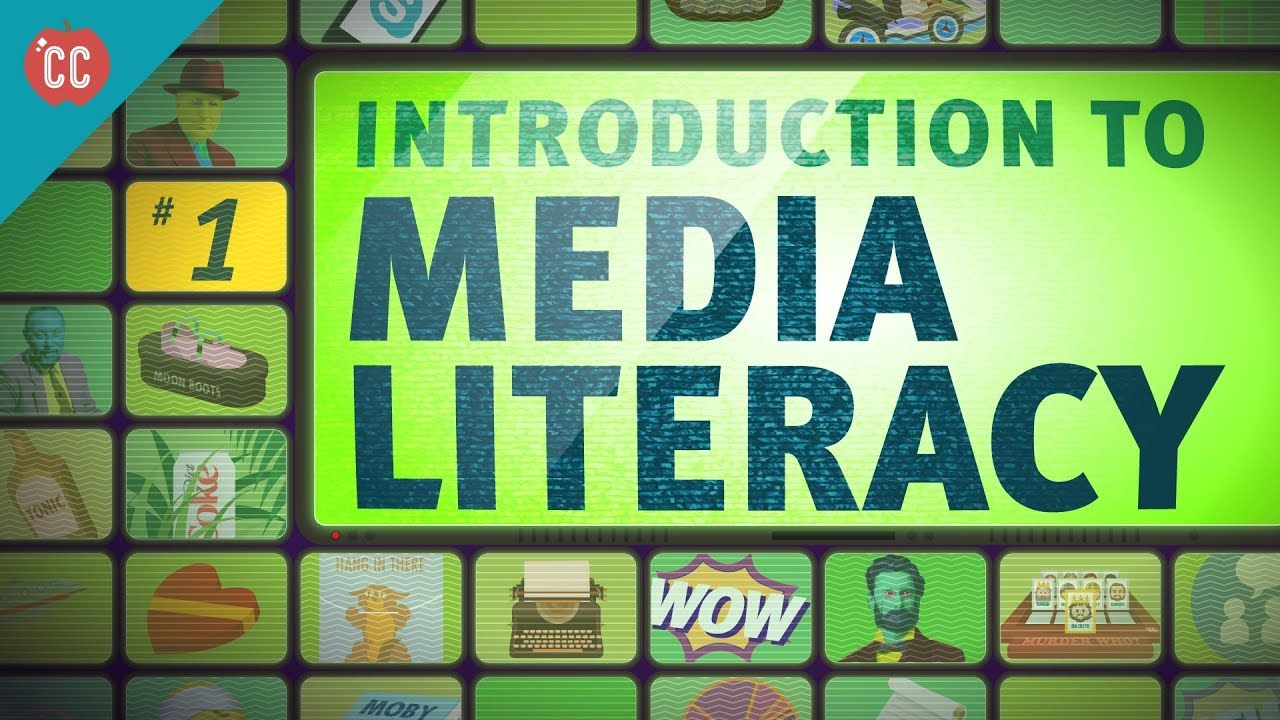 СЕРТИФІКАЦІЯ КУРСУ
Курс розроблено в рамках проєкту «Вивчай та розрізняй: інфо-медійна грамотність», який виконується Радою міжнародних наукових досліджень та обмінів (IREX) за підтримки Посольств США та Великої Британії, у партнерстві з Міністерством освіти і науки України та Академією Української преси.
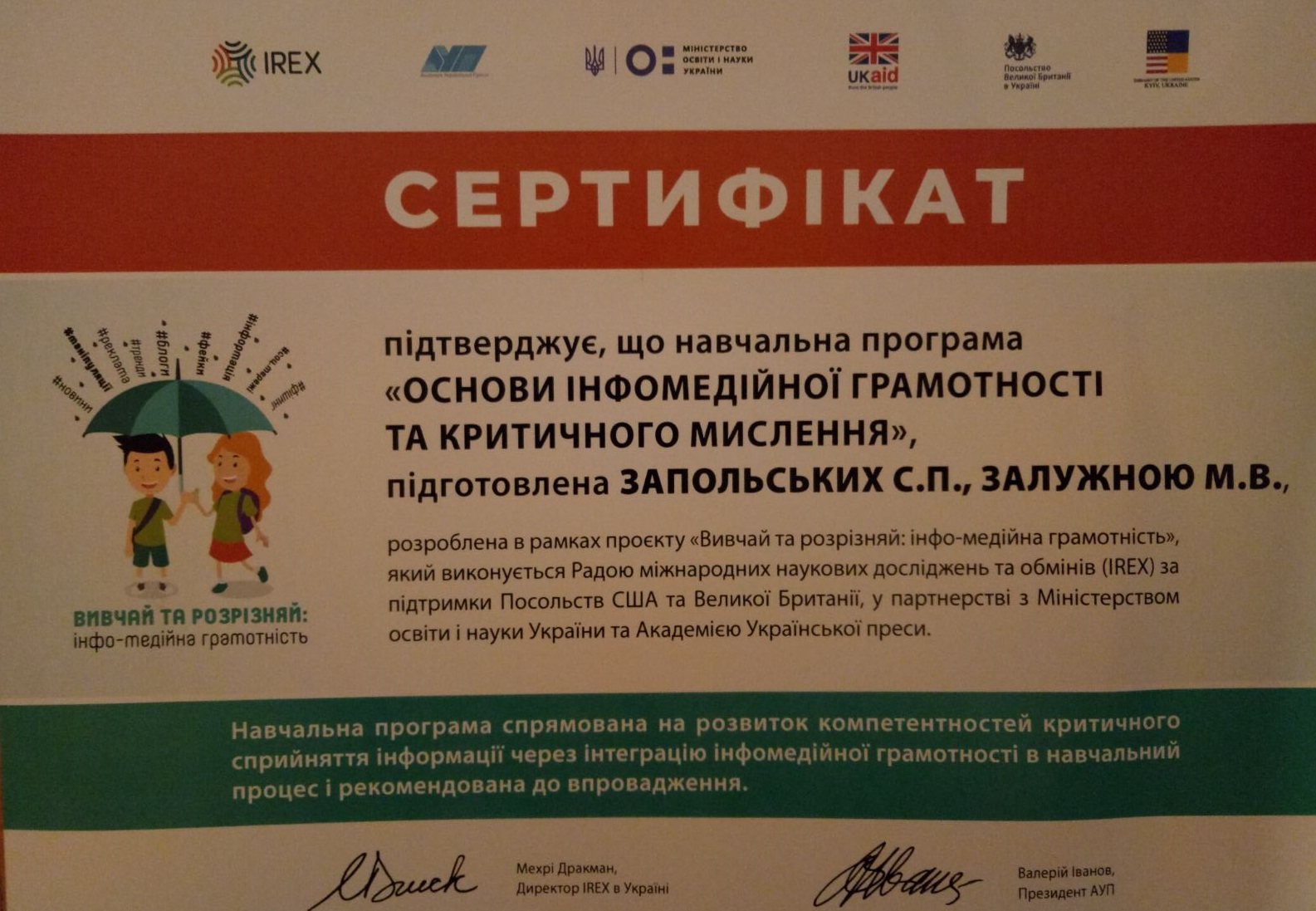 ВИКЛАДАЧ КУРСУ
Кандидат філологічних наук, доцент Залужна Марина Володимирівна
Кафедра: англійської філології, ІІ корпус, ауд. 324
E-mail: zaluzhna@znu.edu.ua
Телефон: (061) 289-12-59 (кафедра).
Інші засоби зв’язку: Moodle, Viber (приватні повідомлення).
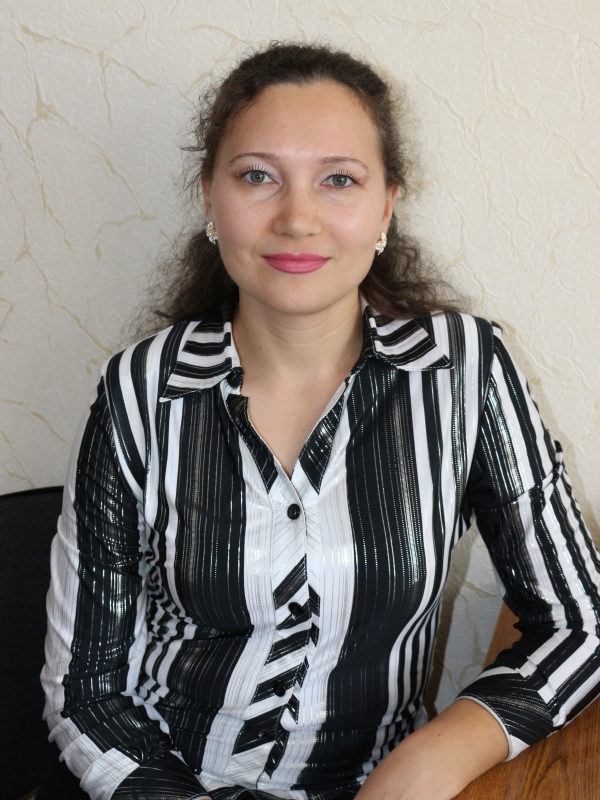 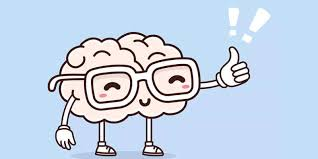 We believe that critical thinking and info-media literacy skills can make us stronger and the world better! )))
Welcome to the course!